Decontextualized art automata sculptures
Day 2
Miss Greer
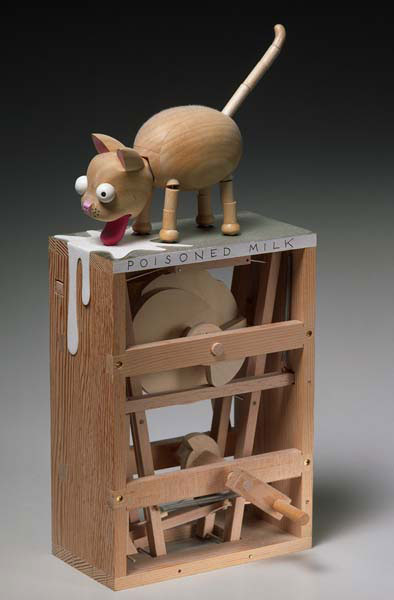 Review from last week
What do you remember?
Paul Spooner
Inspiration vs. Replica art
X-acto safety
Automata
Georgia O’Keeffe – Ram’s Head Blue Morning GLory
Leonardo Da Vinci – Mona Lisa
Today’s goals:1: Cut out your 4 pieces (2 5”x10” & 2 5”x5”)2: Hot Glue gun safety demo3: If time, assemble the frame with hot glue guns
Let’s continue working on our Automata Projects
In what ways do art and technology coexist with one another in your daily life?
Example: I play a game on my smartphone called "My Singing Monsters." Artists created the monster sprites in the game and developed their animations. Designers created a layout that is user-friendly and aesthetically pleasing. Without artists, this game would not be appealing to me.
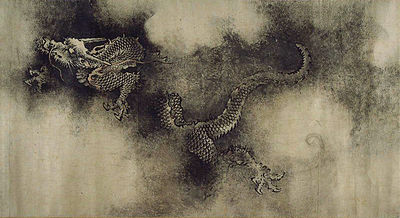 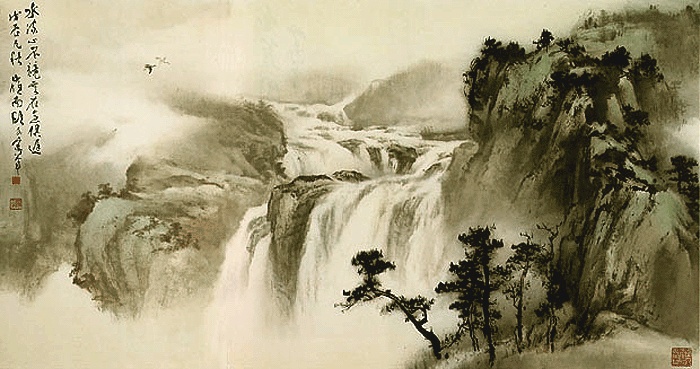